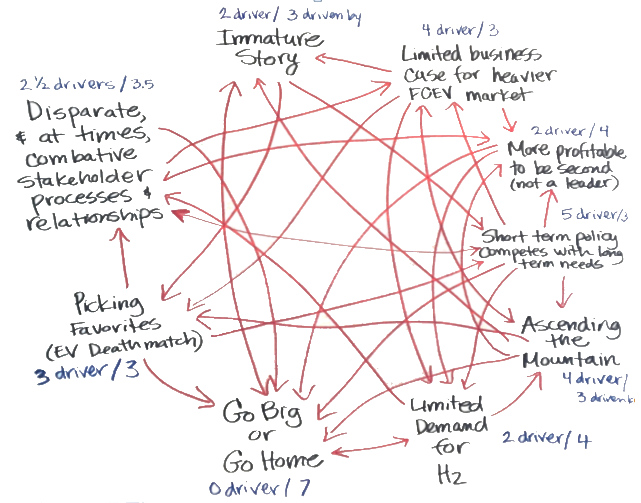 Interrelationship Diagraph
Why can’t I ever afford Christmas shopping?
Post issues in circle and move clockwise checking for relationships and drivers
No Job
1
Other expenses
Too many on list
2
6
Too Many bills
3
Credit cards maxed out
Not crafty
5
4
Why can’t I ever afford Christmas shopping?
Once the first issue is compared to the others, move to the second one
No Job
1
Other expenses
Too many on list
2
6
Too Many bills
Credit cards maxed out
Not crafty
3
5
4
No Job
Why can’t I ever afford Christmas shopping?
No Job
1
Other Expenses
Too many on list
2
6
Too Many Bills
Credit cards maxed out
Not crafty
3
5
4
Other Expenses
Why can’t I ever afford Christmas shopping?
No Job
1
Other expenses
Too many on list
2
6
Too many bills
Credit cards maxed out
Not crafty
3
5
4
Too many bills
Why can’t I ever afford Christmas shopping?
No Job
1
Other expenses
Too many on list
2
6
Too Many bills
Credit cards maxed out
Not crafty
3
5
4
Not Crafty
Why can’t I ever afford Christmas shopping?
No Job
1
Other expenses
Too many on list
2
6
Too Many bills
Credit cards maxed out
Not crafty
3
5
4
Credit Cards Maxed Out
Why can’t I ever afford Christmas shopping?
No Job
1
Other expenses
Too many on list
2
6
Too Many bills
Credit cards maxed out
Not crafty
3
5
4
Too Many on List
Why can’t I ever afford Christmas shopping?
Count up number of related issues that are drivers and those that are not drivers and post
No Job
4 / 0
1
Too many on list
3 / 1
6
Other expenses
1 / 4
2
Too Many bills
0 / 4
Credit cards maxed out
1 / 3
5
3
Not crafty
4 / 1
4
Why can’t I ever afford Christmas shopping?
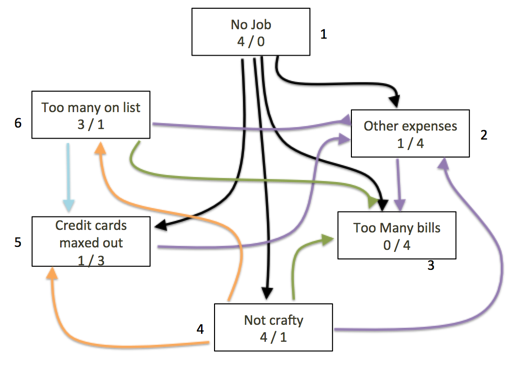 Focus on Drivers for greatest impact